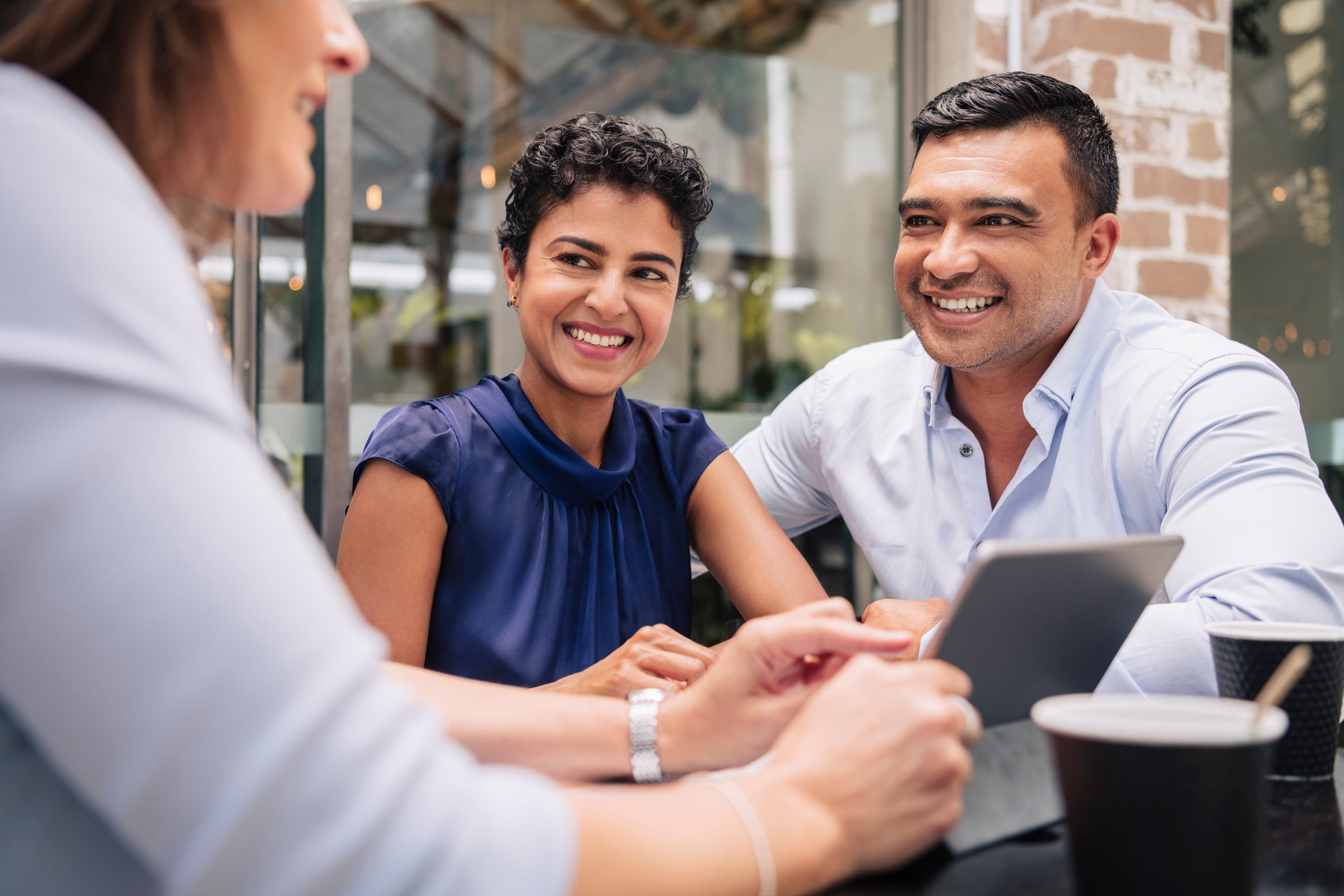 Doing Apologetics Gracefully
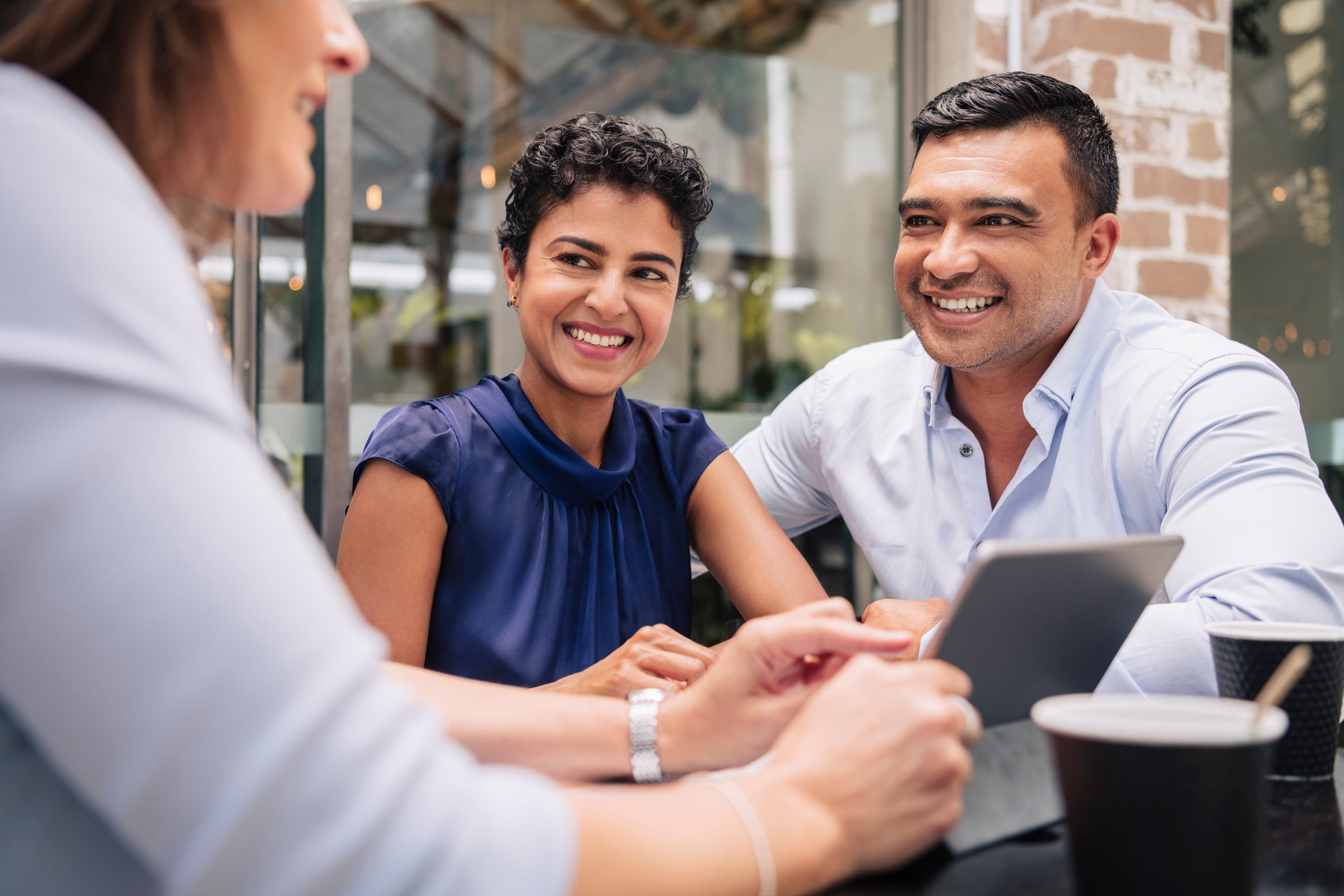 Defending the Faith Gracefully
Apologetics=defending our hope in ChristWe don’t believe in myths, instead we recognize,  that we have eyewitness accounts. [2 Pet 1:16]
His resurrection wasn’t in a corner. Ac 26:26Calling him a liar, lunatic, or legend isn’t adequate.
Close examination reveals a logical faith. [Lk 5:20-26]There are many reasons for believing. 
Are we graceful & kind in our approach? [1Pt 3:15-16]
Are we humble in our approach? [1 Pet 5:5]
Are we obedient with respectful behavior? [1 Pet 2:11-12, 3:1-2, 4:15-16]
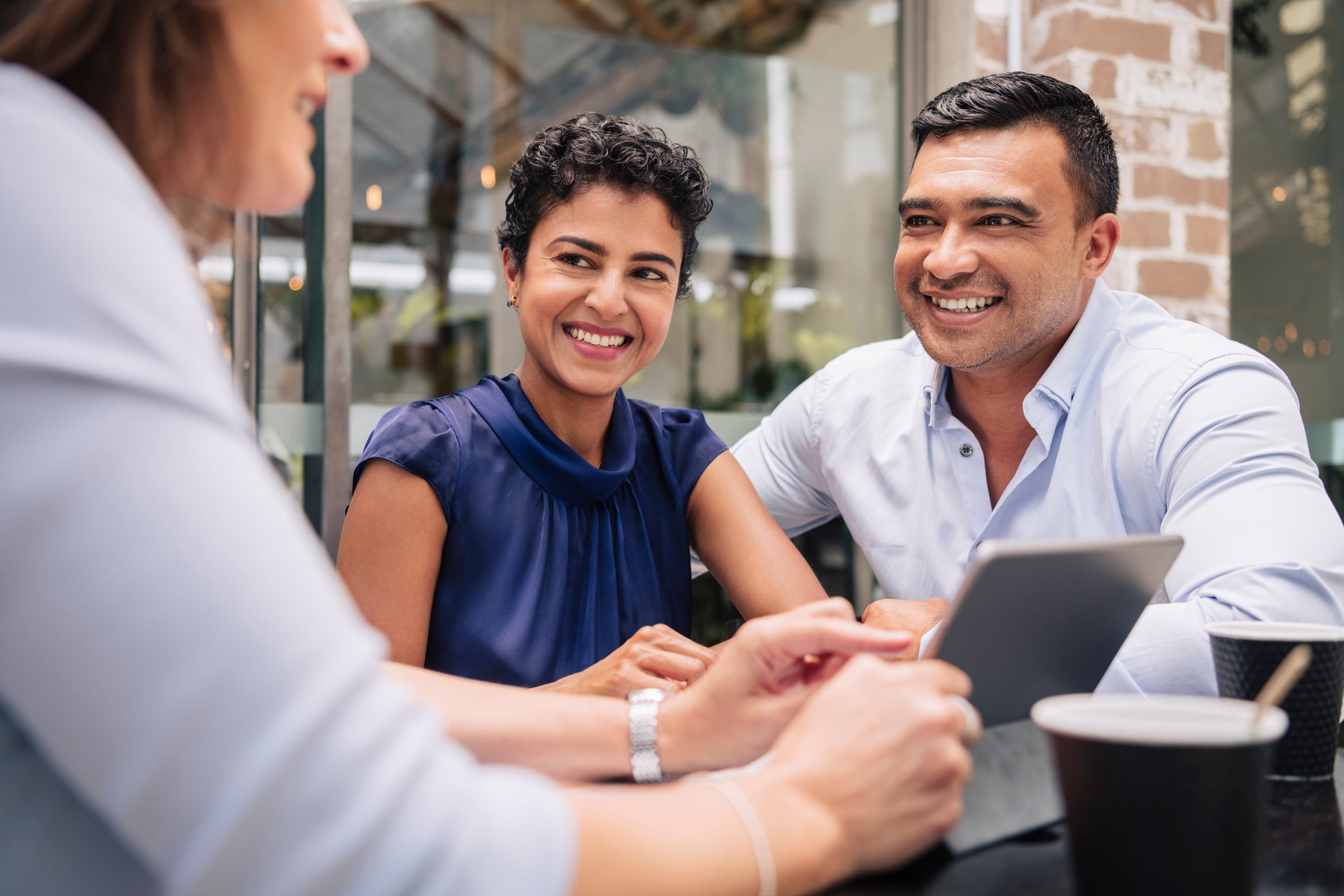 Defending the Faith Gracefully
Are we able to tell God’s story of grace?
	Prophets predicted God’s grace to come. 1 Pt 1:10-11
		God’s grace was costly. [1 Pt 1:17-21]
		We must fix our hope on grace’s return. 1 Pt 1:13
	Christ graciously suffered for us. [1 Pet 2:21-25]
	We’re to be good stewards of His grace. [1 Pet 4:1-11]
		This is God’s true grace, stand firm in it. 5:12